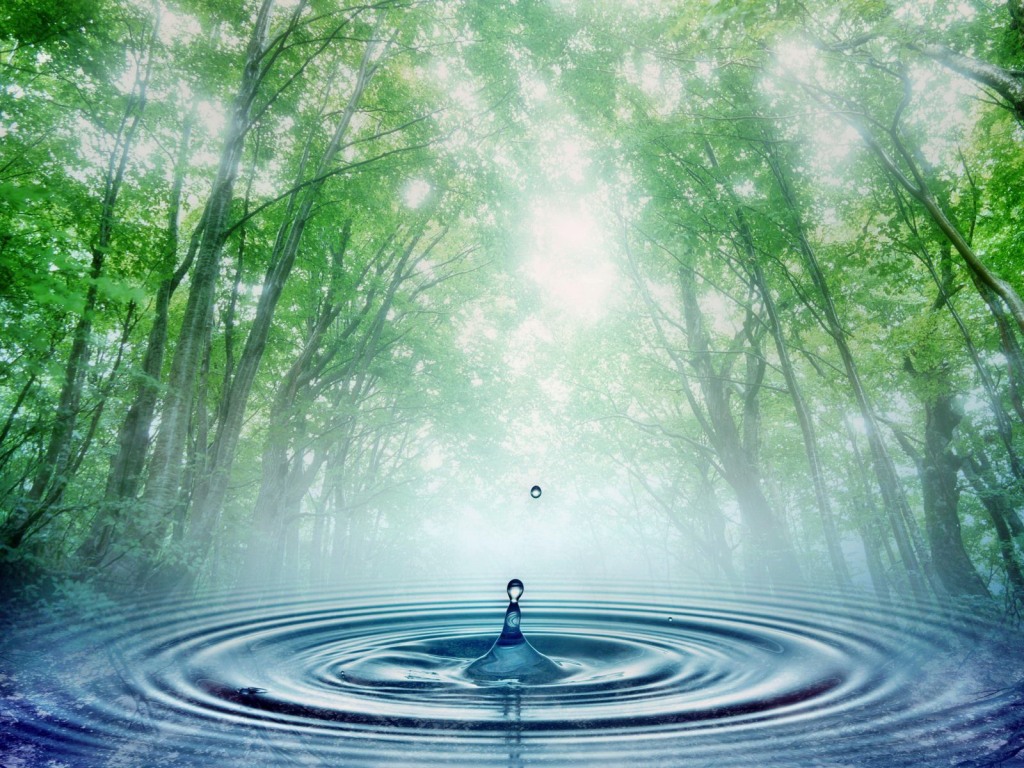 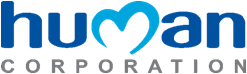 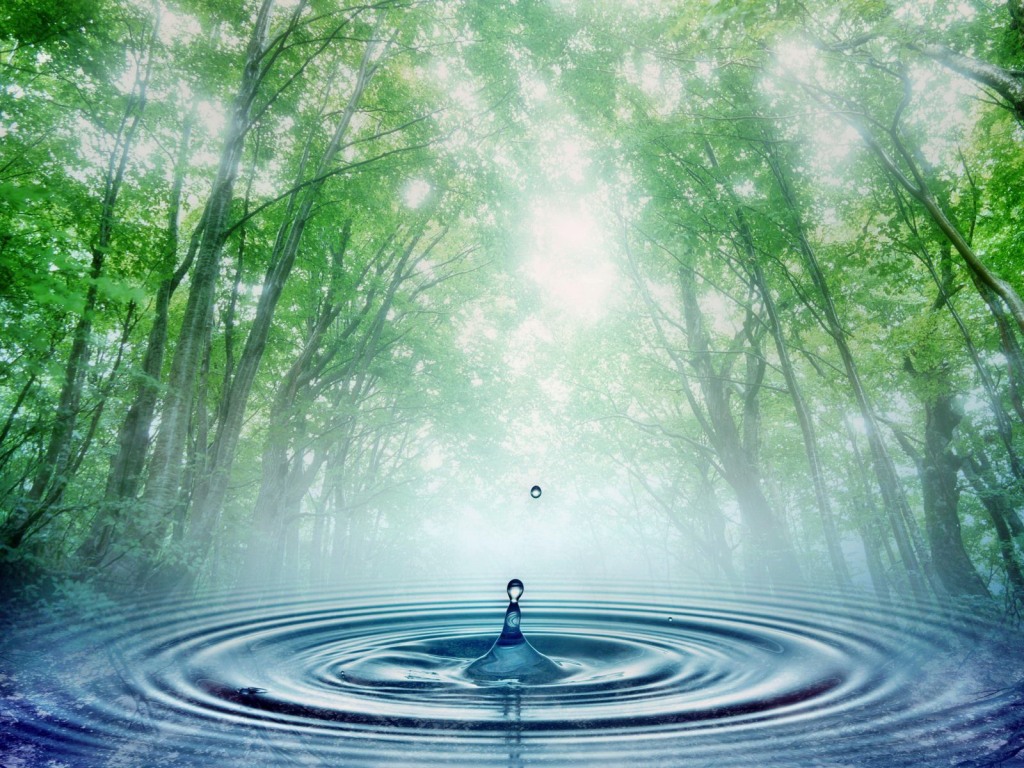 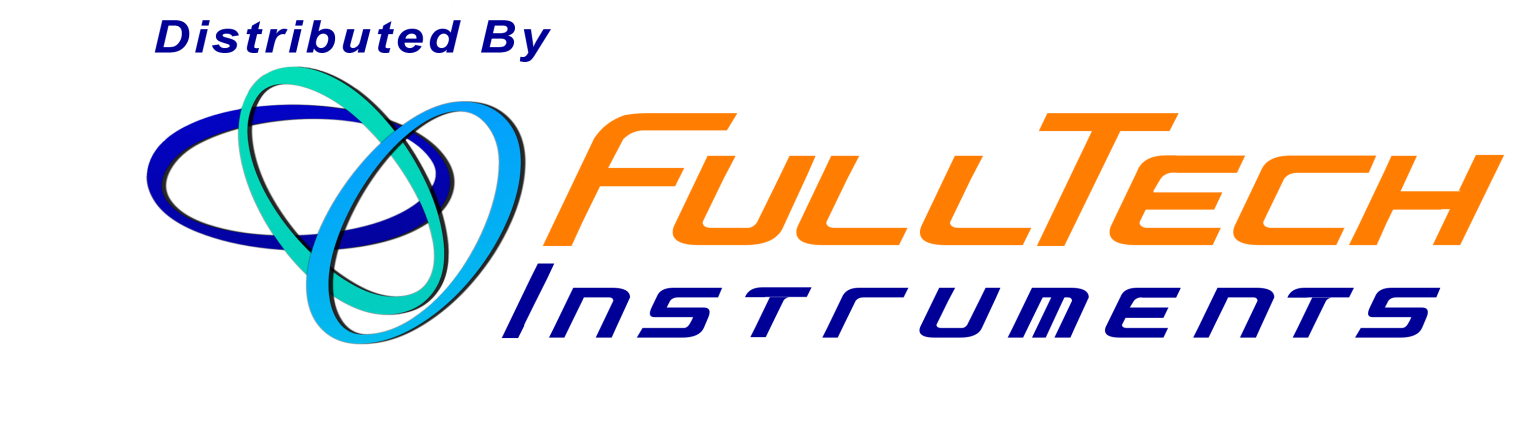 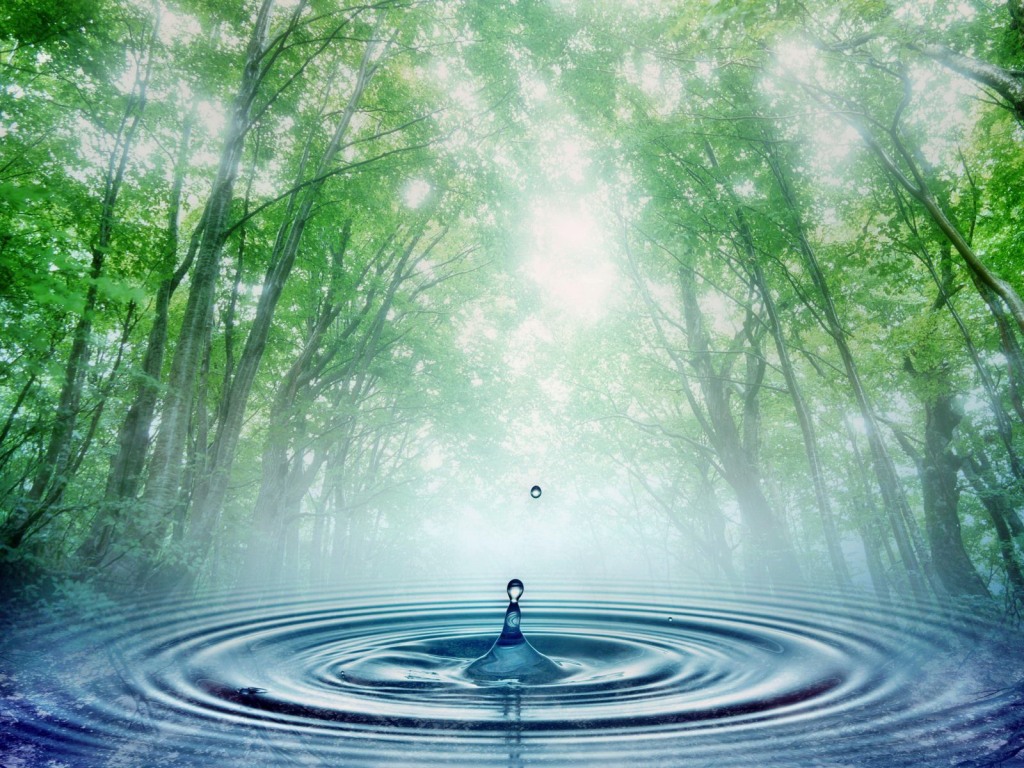 The Smart Way for your Lab
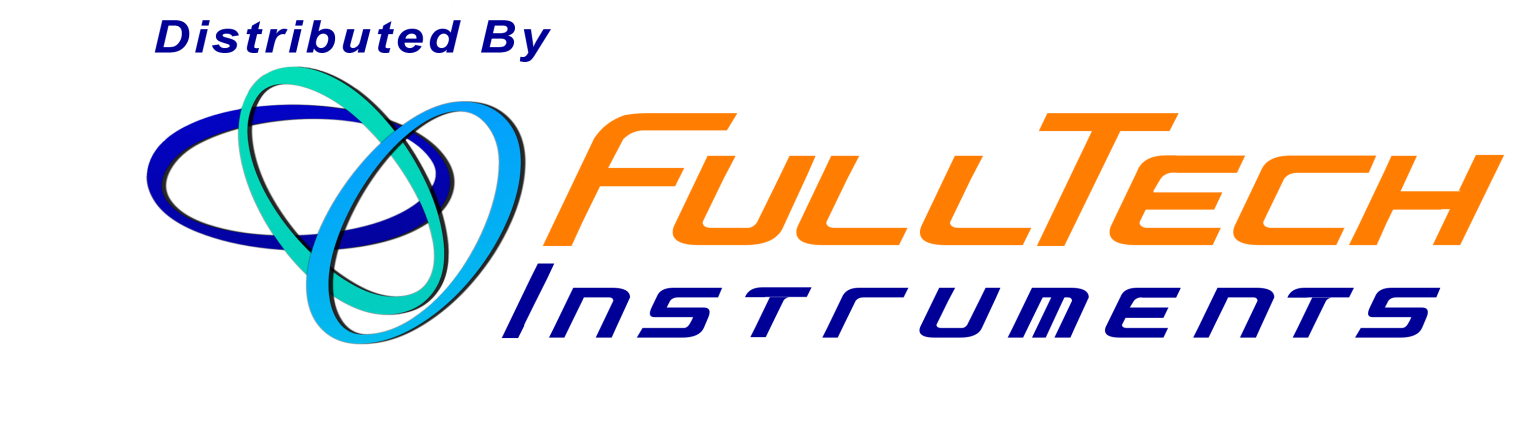 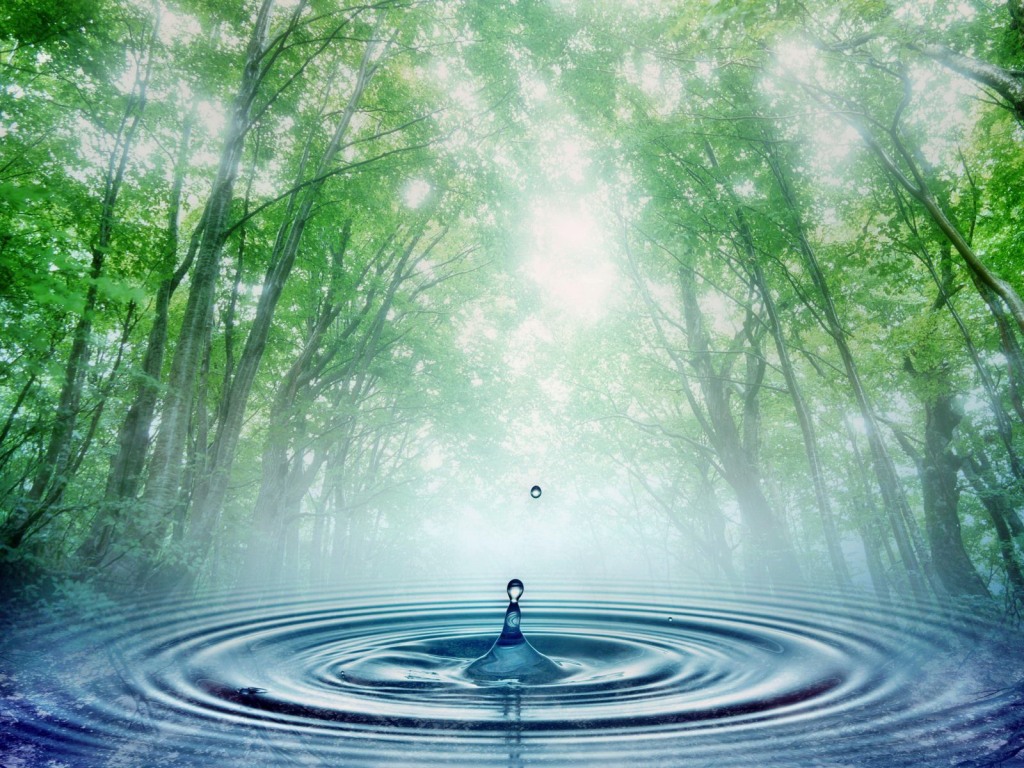 Introducing…..
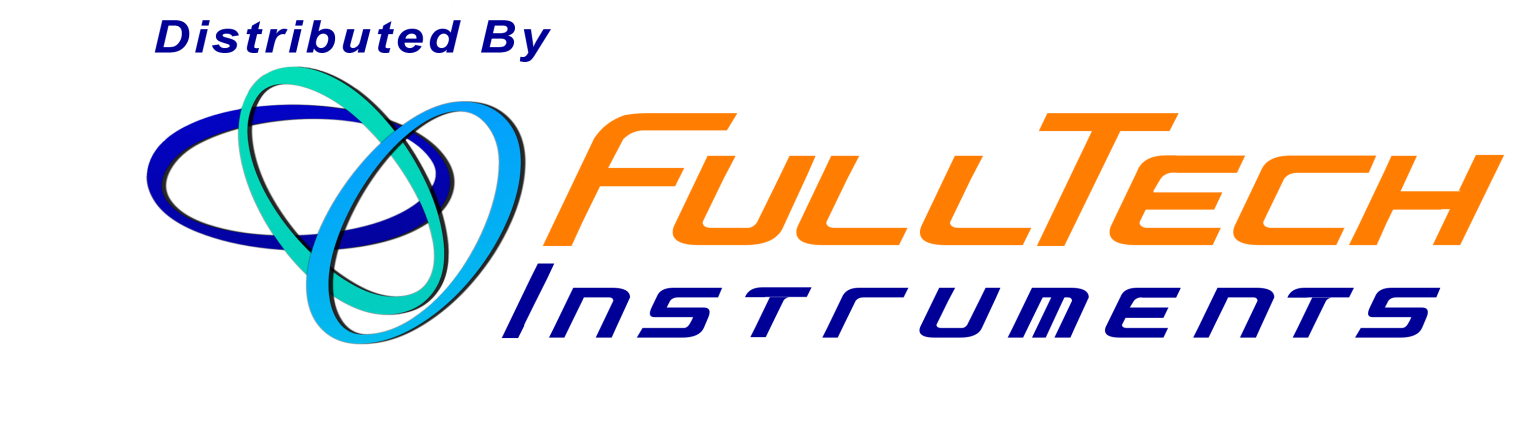 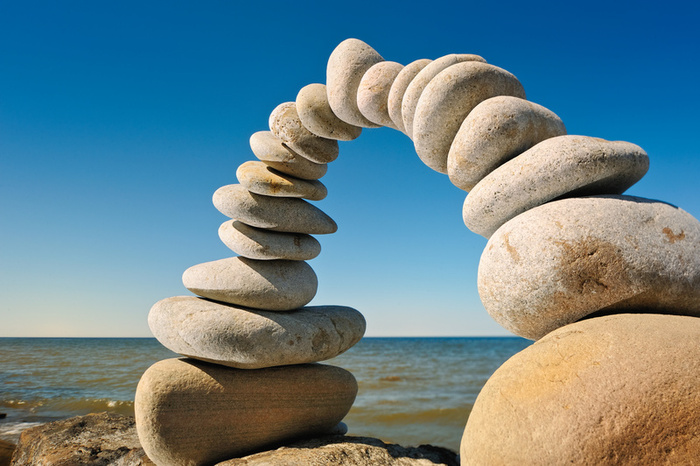 ARIOSO
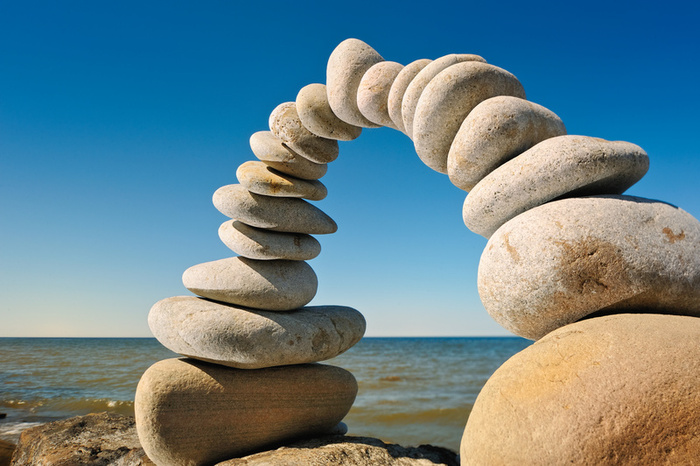 The  New Water Production System
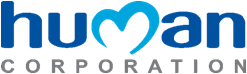 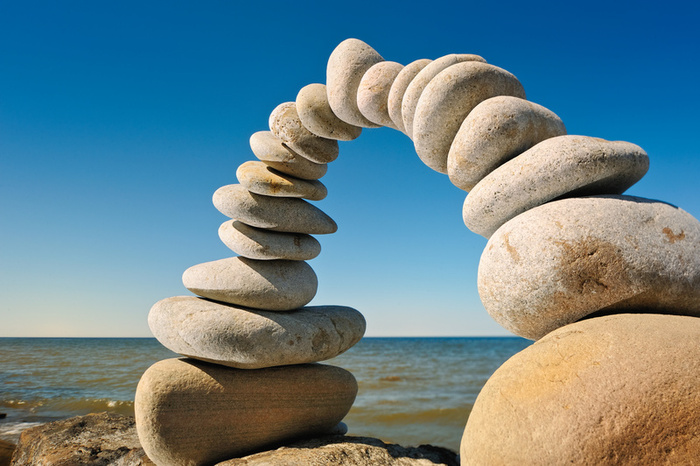 The  New Water Production System
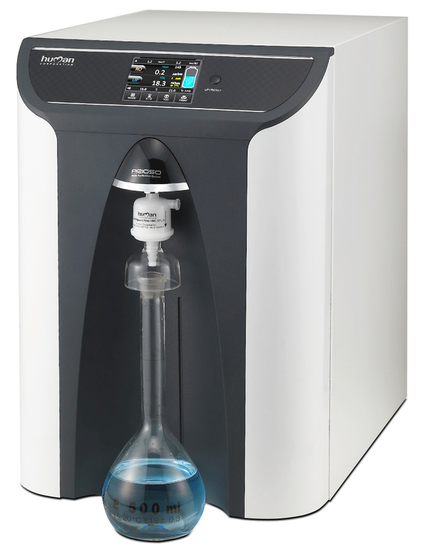 from
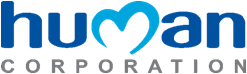 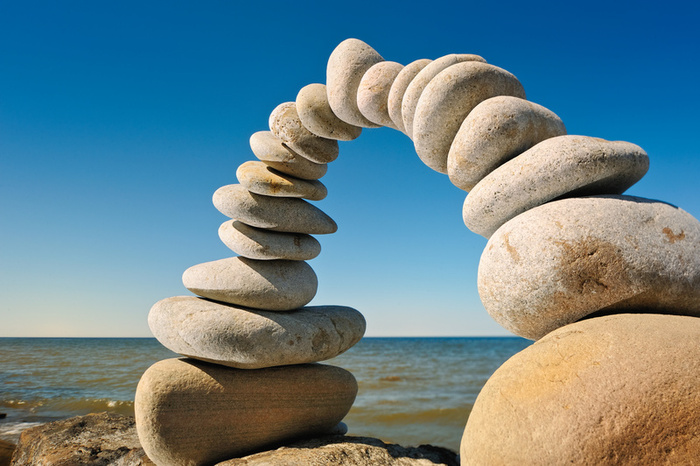 Compact
All in one
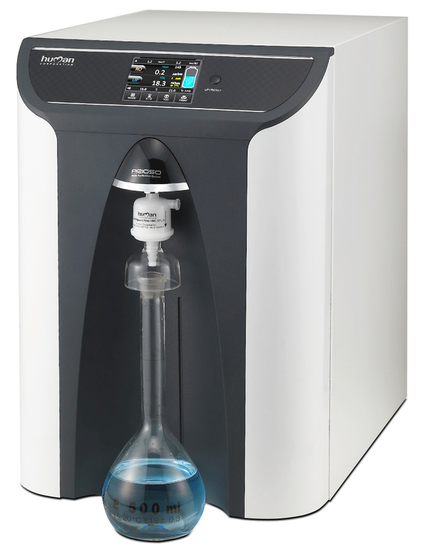 Up to three kind of
High purity water quality  in one single instrument
Low running cost
Easy to use
Low maintenance cost
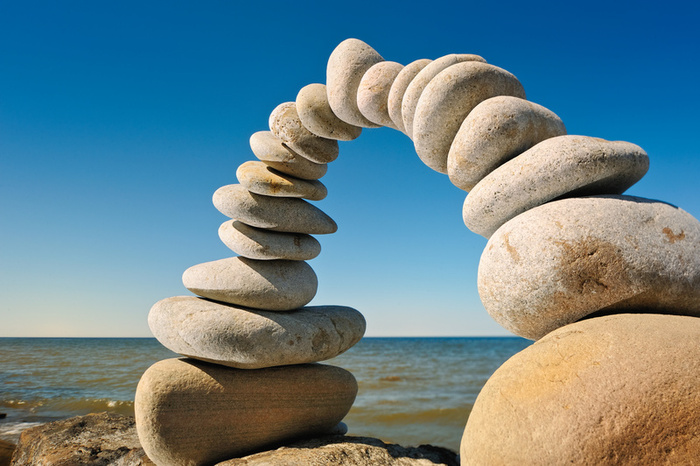 Four models
Able  to produce
The best water quality
For all instruments
For all lab application
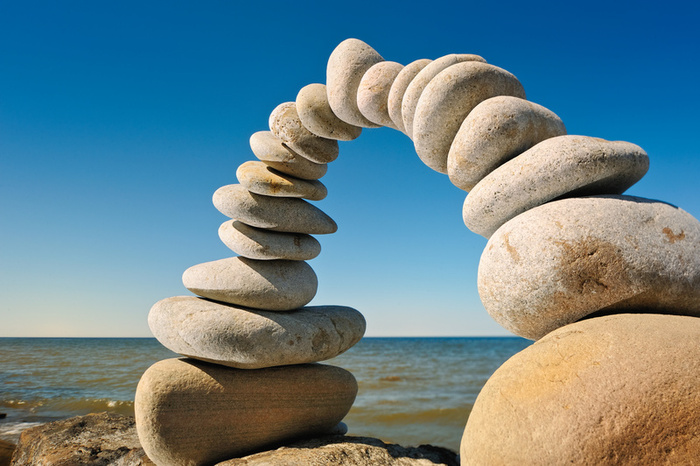 Four models available
Arioso Power
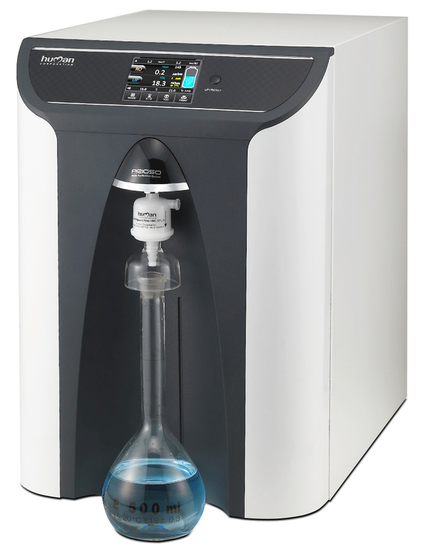 The unique W.P.S.
able to produce
ASTM class Type I – II – III
In one single unit
from tap water
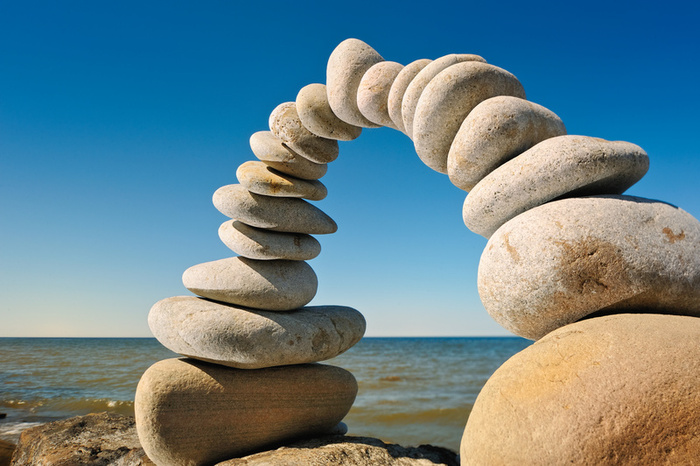 Four models available
Arioso Power
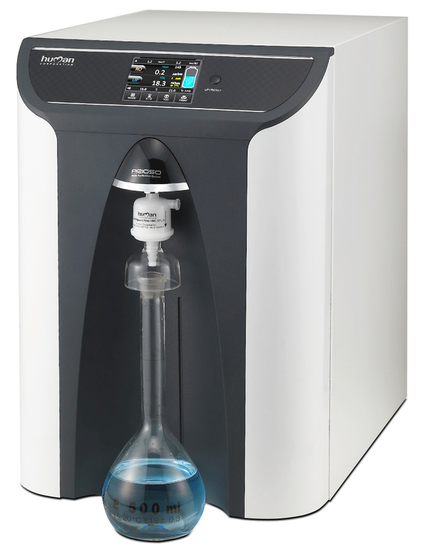 The only W.P.S.
Based on 
“no tank through “ technology
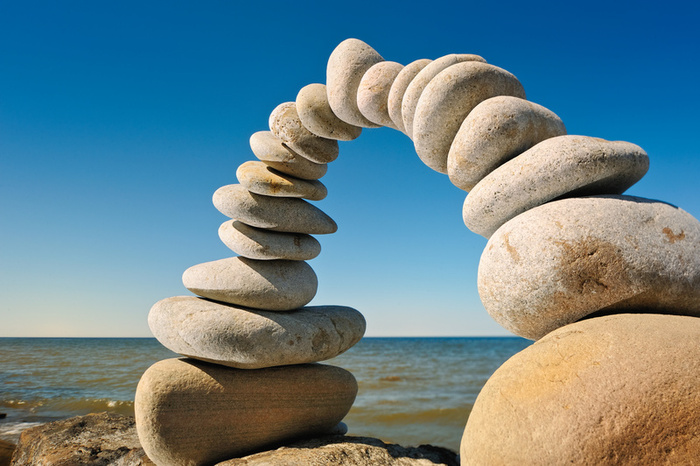 Four models available
Arioso Power
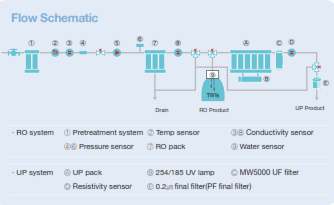 The “no tank through “ technology
A simple idea to save money
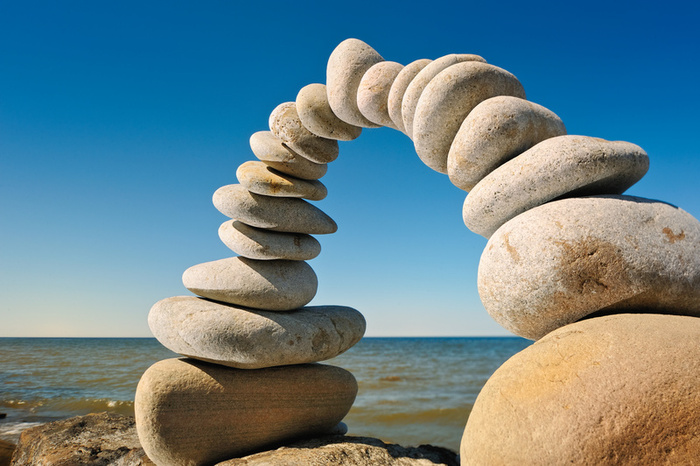 Four models available
Arioso Power
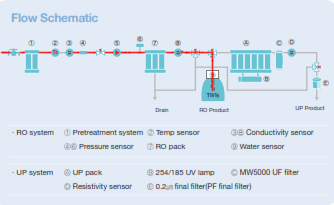 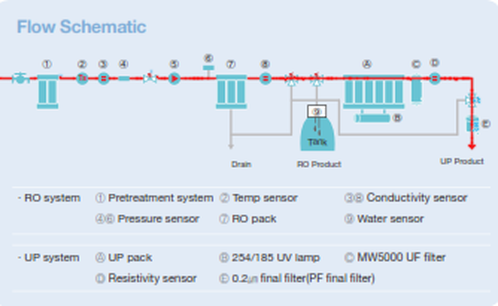 The “no tank through “ technology
guarantees Ultrapure Water type 1
saving money day by day….
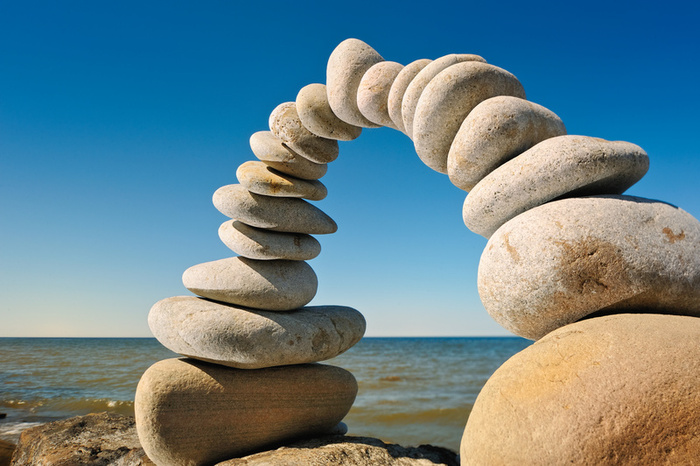 Four models available
Arioso Power
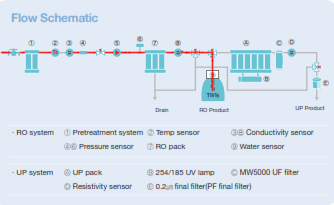 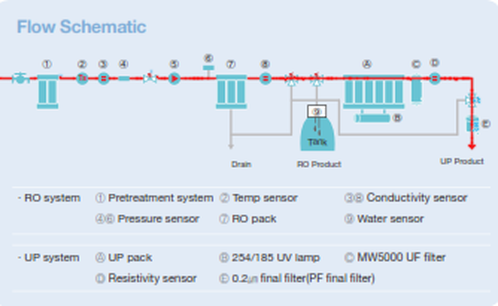 …And reducing the running cost down to
0.25 $ per liter only (*)
(*) based on estimation of annual production of 5000 liters (75% ASTM type III & II – 25%  ASTM type I)
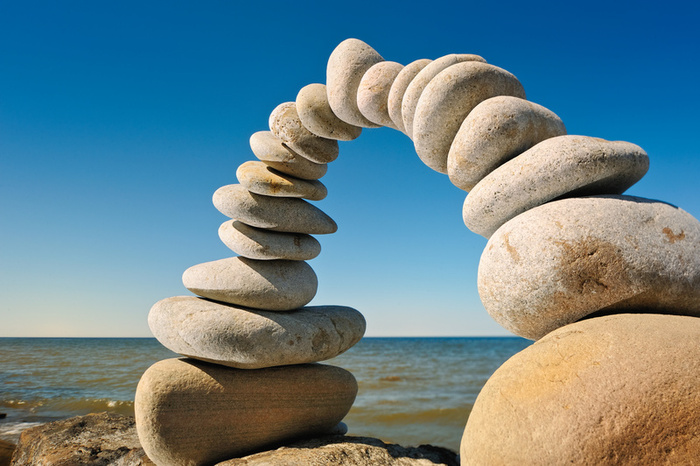 Four models available
Arioso EDI
Based on ElectroDeIonization 


at the lowest running cost
on the market from tap water
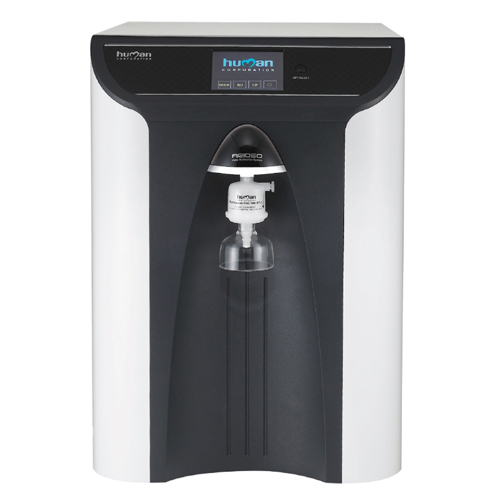 ASTM class Type II
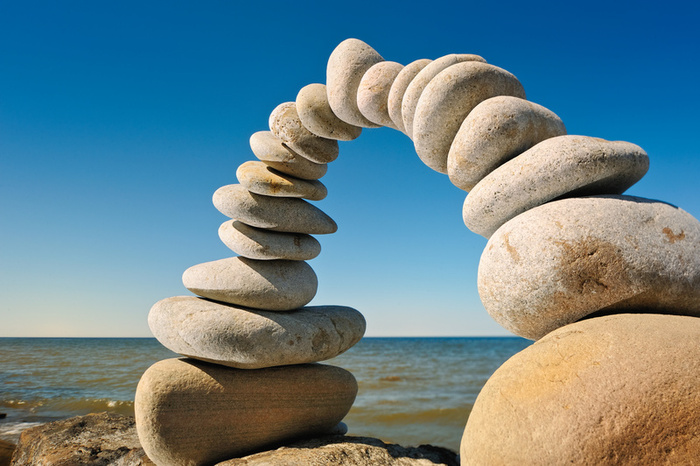 Four models available
Arioso RO HP
ASTM class Type III & II
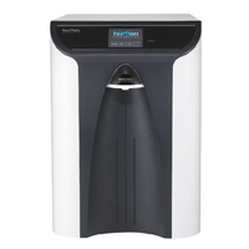 from tap water
perfect for medium small labs with high daily volume need
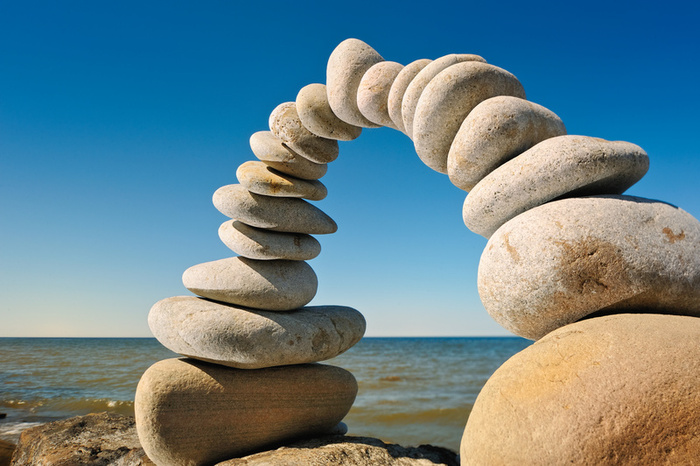 Four models available
Arioso UP
ASTM class Type I
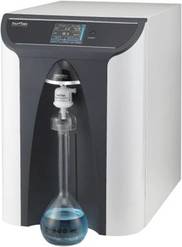 from  RO, deionized or distilled pre-treated
water with a production
Up to 2 lt/min
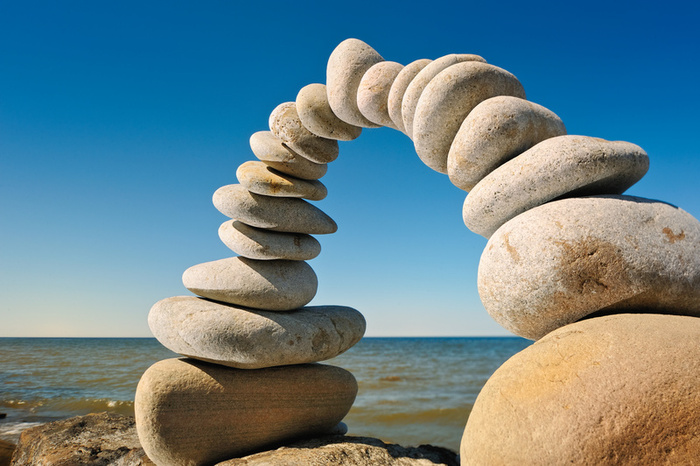 Unique Human interface
All parameters in one screen shot
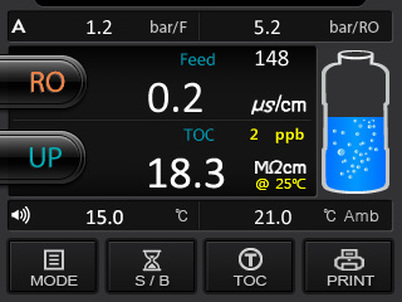 Touch screen display
One touch start
Programmable timer 
for RO and UP
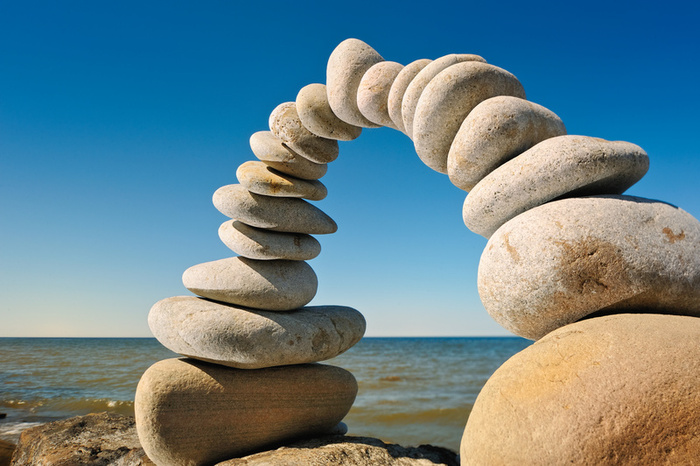 Unique Easy Maintenance
All consumables 
accessible from the 
front door
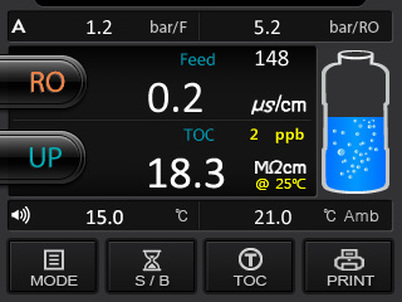 Quick connectors
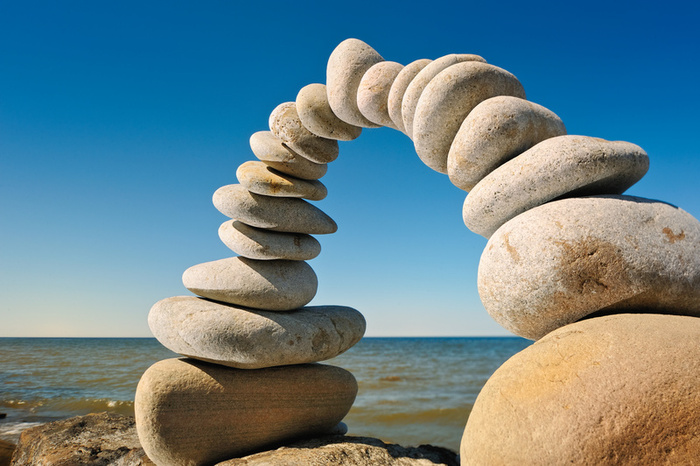 Unique Support
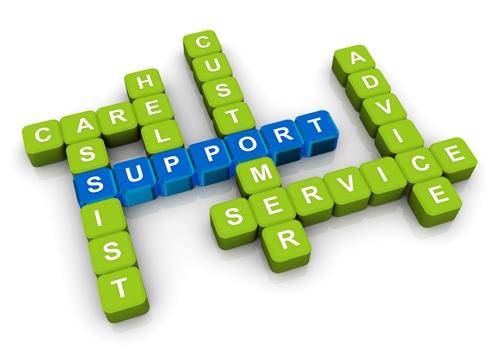 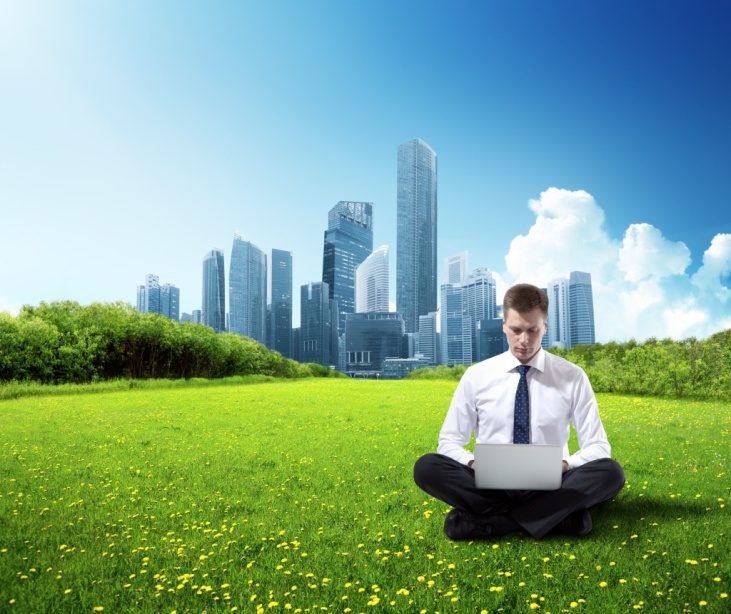 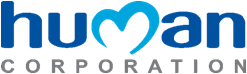 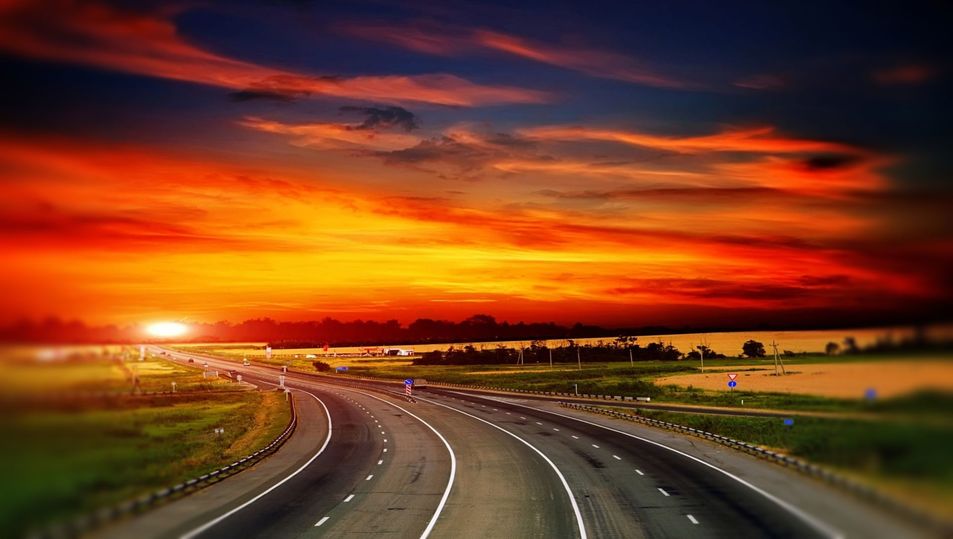 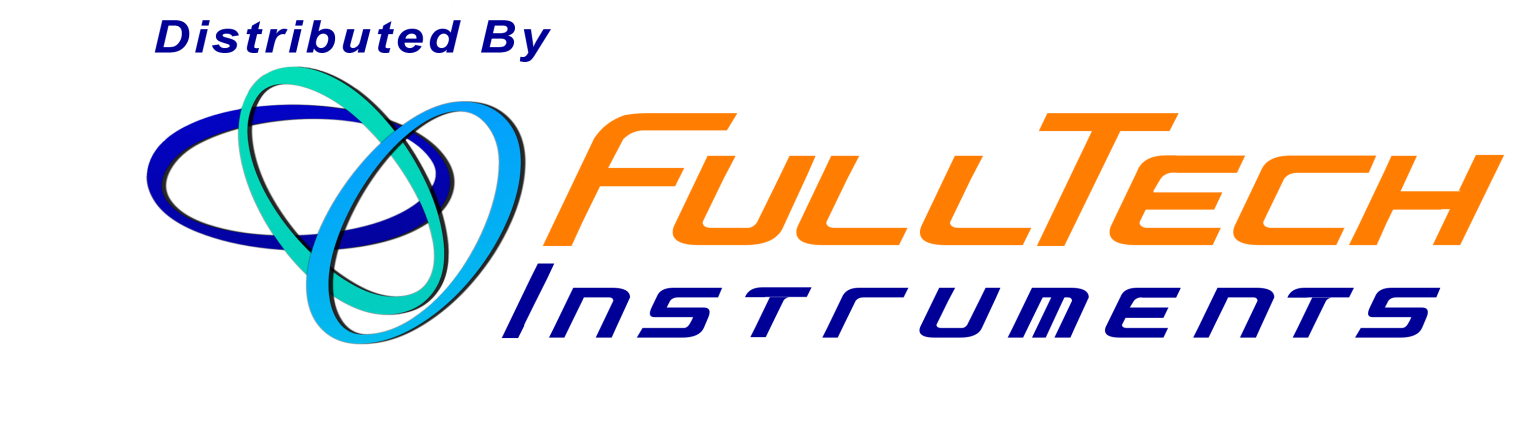 The Smart way for your Lab